Το Υλικό του Υπολογιστή
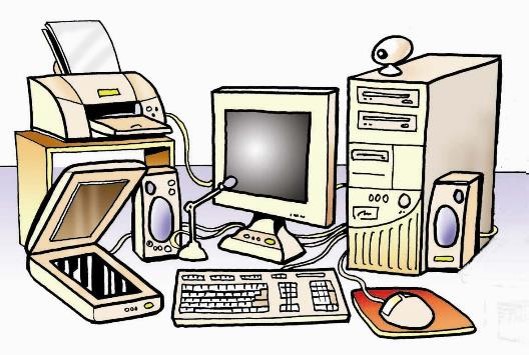 Υλικό είναι τα μηχανικά και τα ηλεκτρονικά μέρη του Η/Υ, δηλαδή αυτά που μπορούμε να δούμε και να αγγίξουμε.
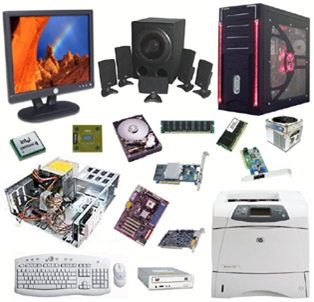 Υλικό (Hardware)
ΕΠΕΞΕΡΓΑΣΙΑ
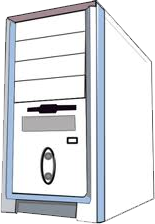 εΞοδοσ
εισοδοσ
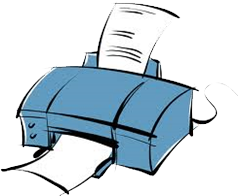 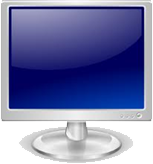 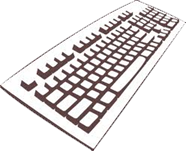 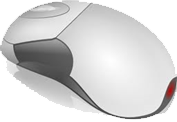 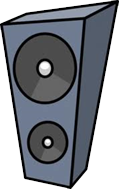 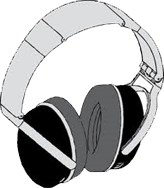 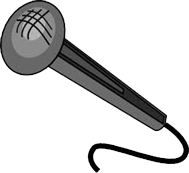 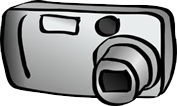